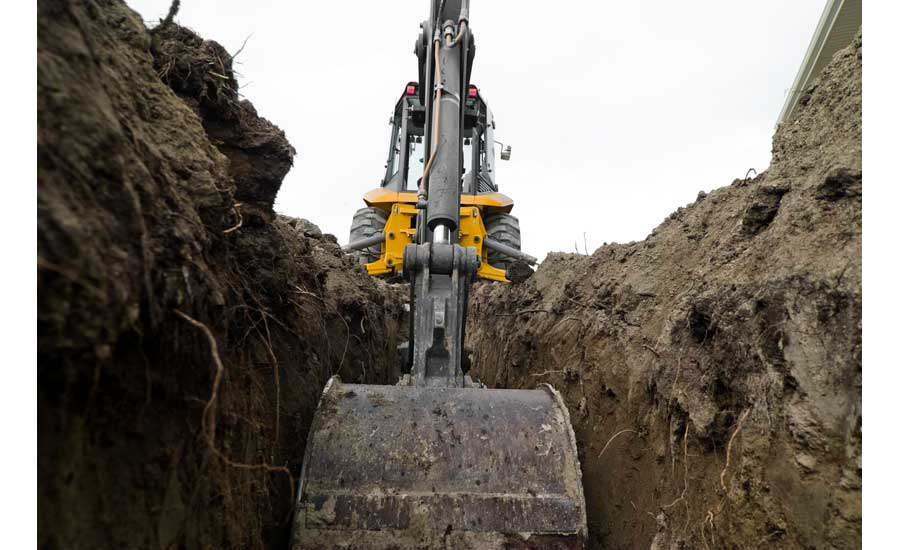 Trench Excavation and Your Safety
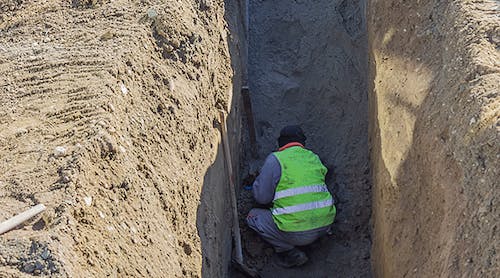 Questions?
Raise of hand- how many of you will conduct work inside a trench this coming year?
If I offered, you $100.00 to go into this trench to cad-weld a handicap onto a steel gas line.
There is a 50/50 chance the trench caves-in on you. 
Would you, do it?
[Speaker Notes: Question #2
How long to cad-weld a handicap- double your hourly wage
I would assume we would all say no- $100.00 is not worth our lives]
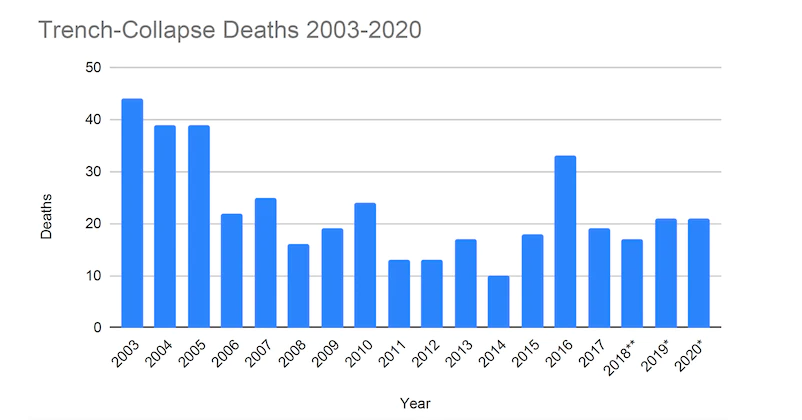 [Speaker Notes: BUT, across the US every year some one enters that trench- and dies
Don’t want to bother asking is it safe- make it safe
Friday night
Only going to take a few minutes 
I have done it before (many times)- Normalization of Deviation  

37% of all trenching incidents occur at depths of less than 5 feet.
Develop extremely fast
Secondary collapses are very common
Co-workers attempting to rescue someone can also become victims

** Data reported by NIOSH Science Blog. 
* Data compiled by Equipment World from OSHA and media reports.]
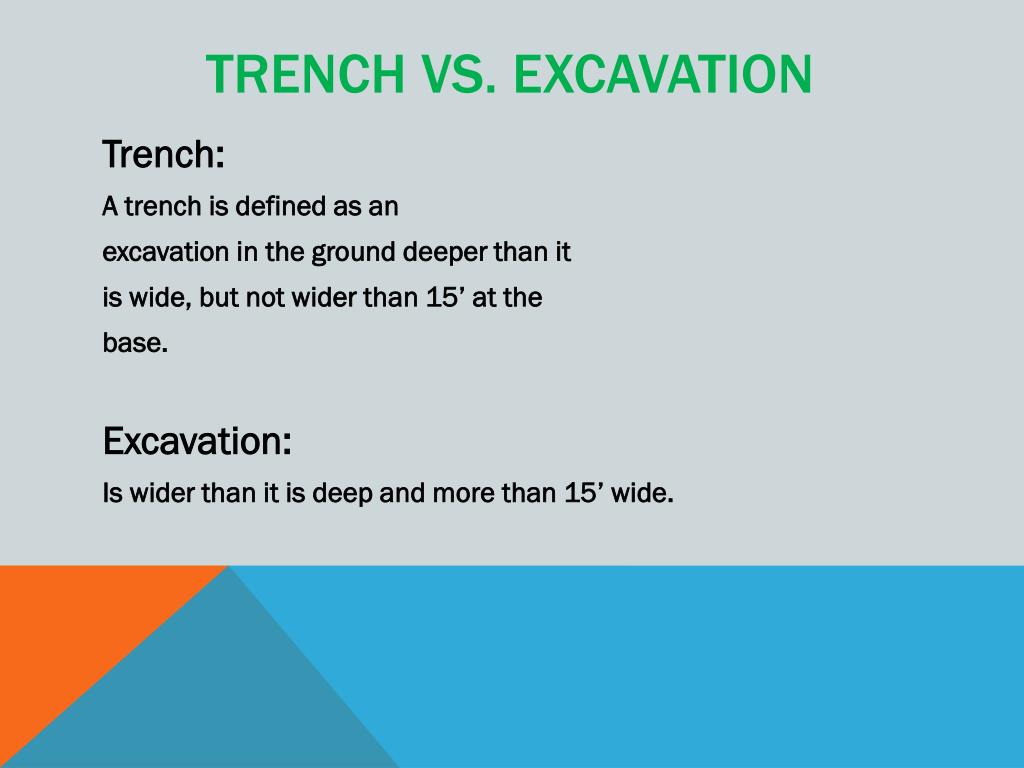 [Speaker Notes: All trenches are excavations, but not all excavations are trenches]
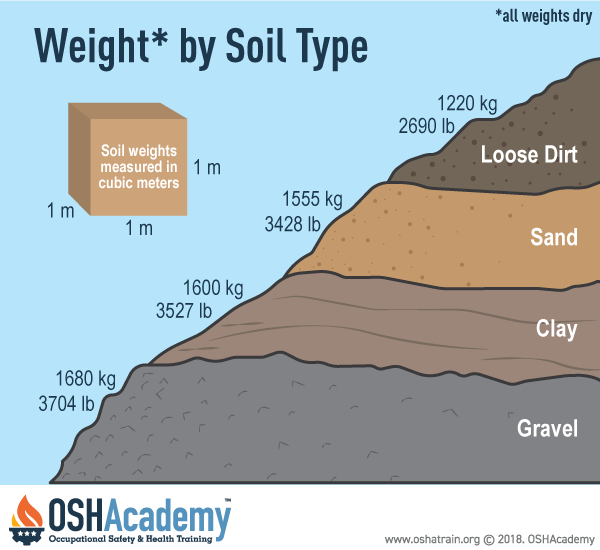 [Speaker Notes: As mentioned, develop extremely fast 3,500 lbs. of soil  
1’ cubic meter of soil falling into a trench equals weight of a VW Beetle 
1’ cubic meter equals 3.2 feet
37% of all trenching incidents occur at depths of less than 5 feet.
If Standing
Lower extremities- no blood or oxygen flow- if your able to take a breath… what happens? Cave-in worsens  
Kidney
Heart
Lungs
If kneeling-working
Internal injuries-head, neck, back
Suffocation]
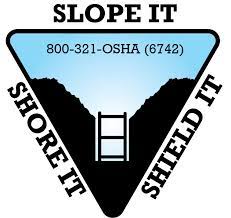 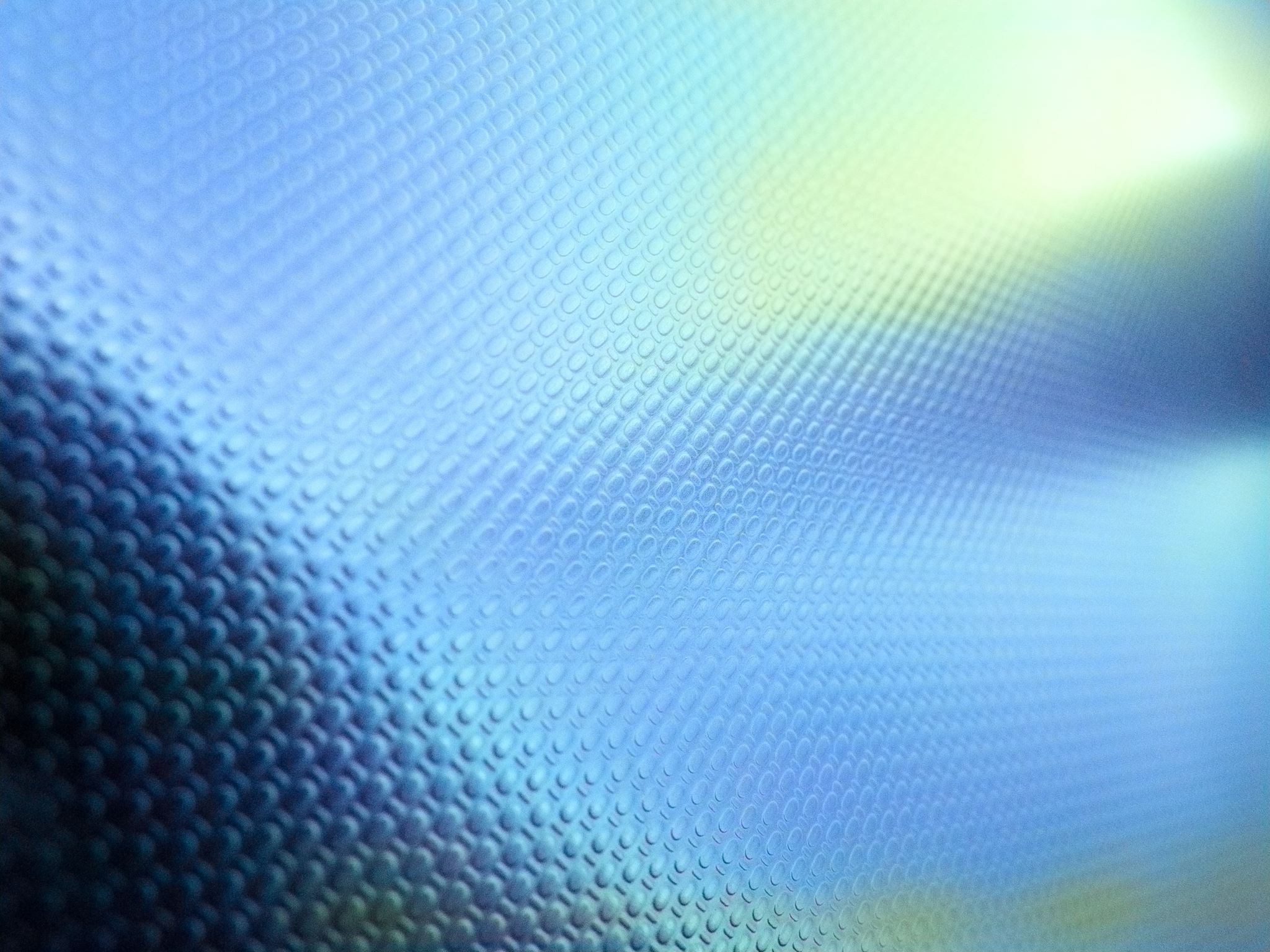 OSHA Trench Safety “5 Things You Should Know to Stay Safe in a Trench”
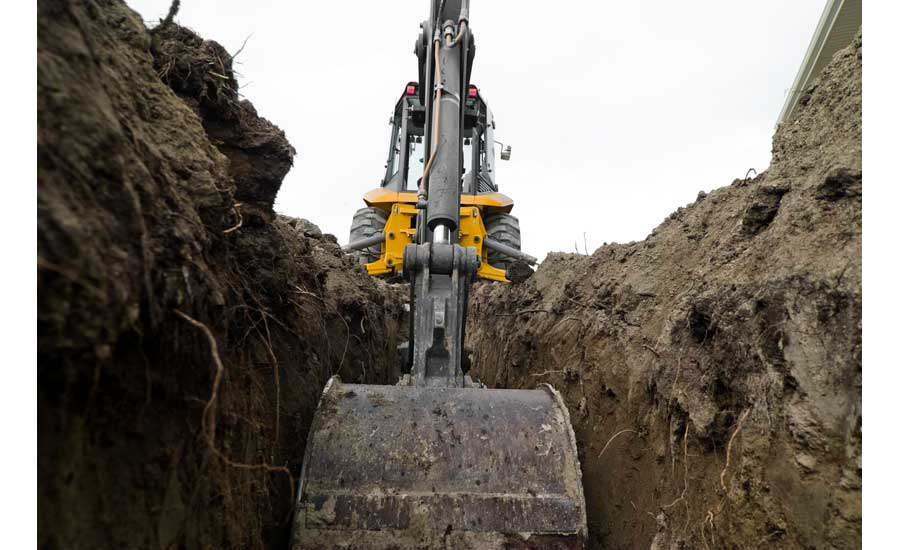 Ensure safe entry and exit – a means of egress must be provided when  a trench is at least 4 feet deep and must not require more than 25 feet of travel.1. Ladder 2. Ramp3. Stairway
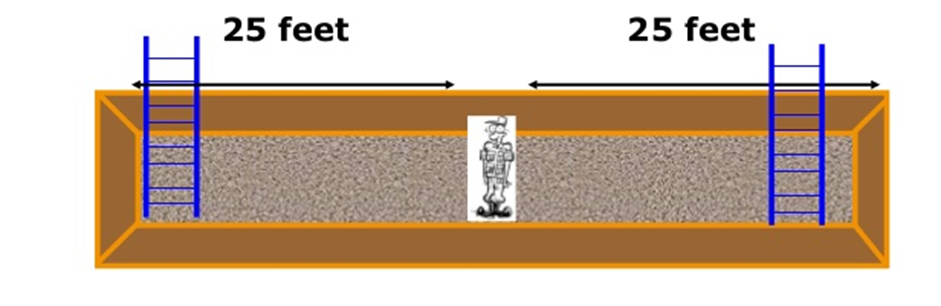 [Speaker Notes: ENSURE
Ladder- 3’ above and tied off]
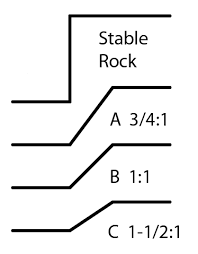 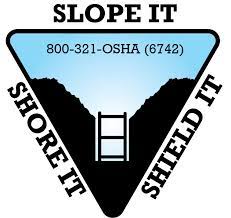 [Speaker Notes: HAVE- Trenches must have cave-in protection – slope it, shore it, or shield it]
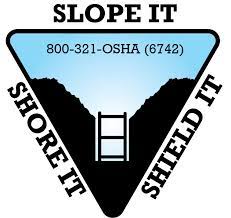 [Speaker Notes: Discussion:
 Shoring systems: 
A shoring system that supports the side of an excavation using some form of pneumatic or hydraulic system to support each side of the trench.

Shielding systems: 
Can be premanufactured or commonly referred to as "trench boxes" or "trench shields” and can be a permanent structures or portable. It's designed to prevent cave-ins.

Shoring or Shielding needs to extend 18” above where sloping meets your system]
Benching vs Sloping
[Speaker Notes: Besides Slope, Shore or shield…. There is a 4th benching

Can someone explain why benching is not allowed in Type C soil? 
Answer- Because Type C has no cohesiveness to be able to hold the soil together to support a bench, thus no benching is allowed.]
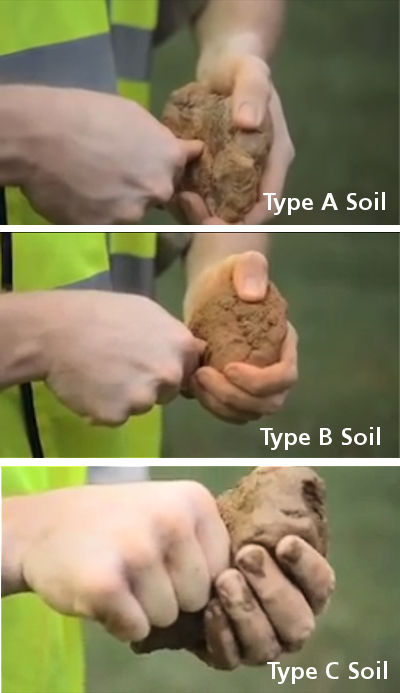 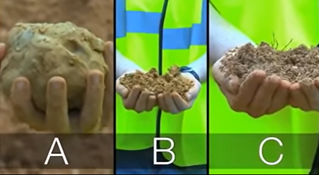 [Speaker Notes: Cohesiveness of the soil
Type A- High cohesiveness 
Type B- Moderately stable with a moderate cohesive strength 
Type C- Least stable soil with little to no cohesive strength
Solid Rock- Self explanatory]
ExampleFederal vs State Shoring Requirement's
State run OSHA Programs
Oregon, Washington, Wyoming & Minnesota



States with Federal programs
Idaho, Montana, North & South Dakota
Trigger depth for shoring
Oregon, Wyoming, 		5 Ft.
Minnesota, Idaho, Montana, 
North & South Dakota 
		



Washington			4 Ft.
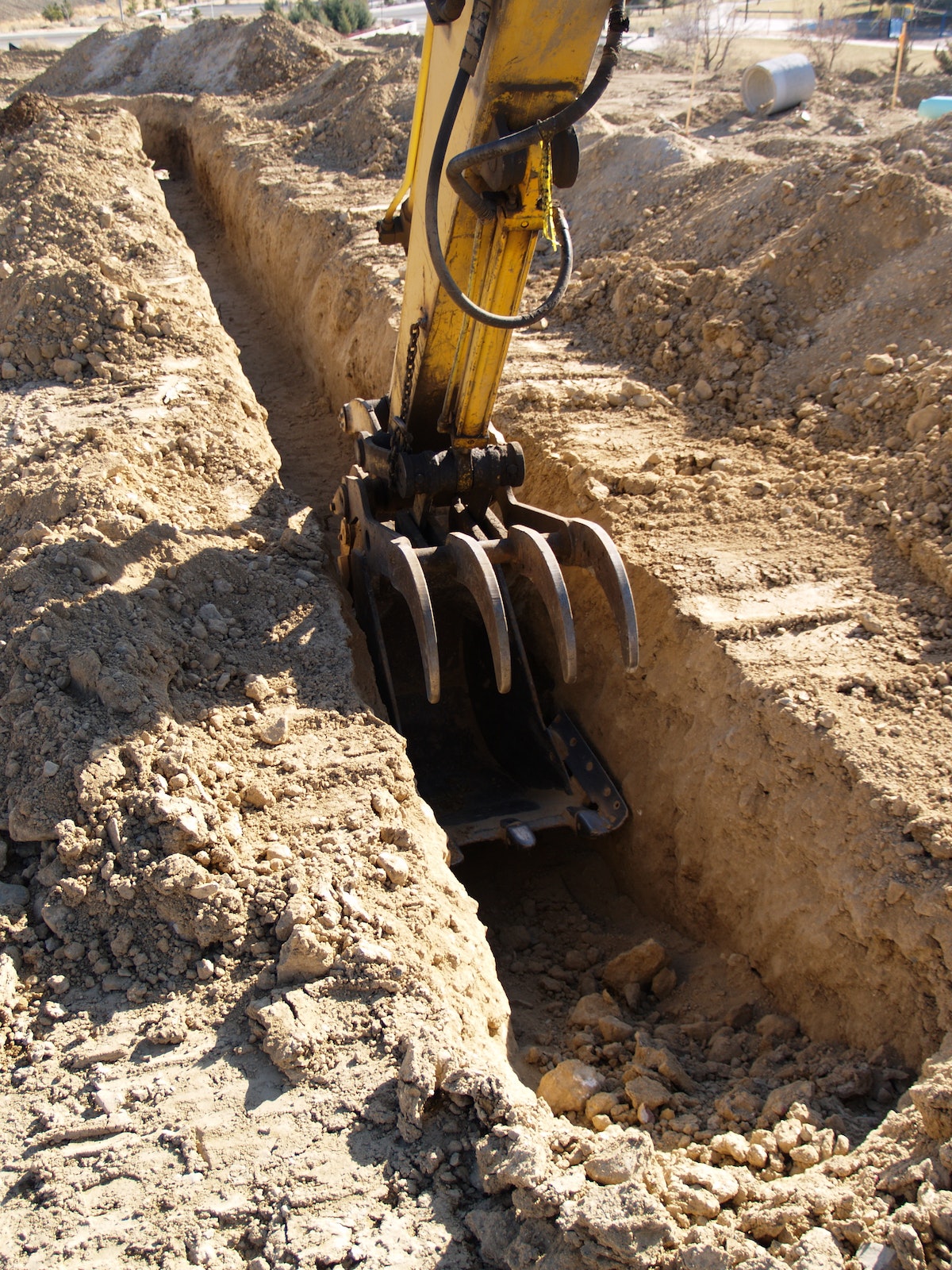 Keep Heavy Loads 2’ from Trench Edge
[Speaker Notes: KEEP
What other then spoil pile= heavy load?
Tools(welder, air compressor, portable light units) and 
Equipment (dump truck, backhoes)… even hand tools- fall in hitting you as you work.]
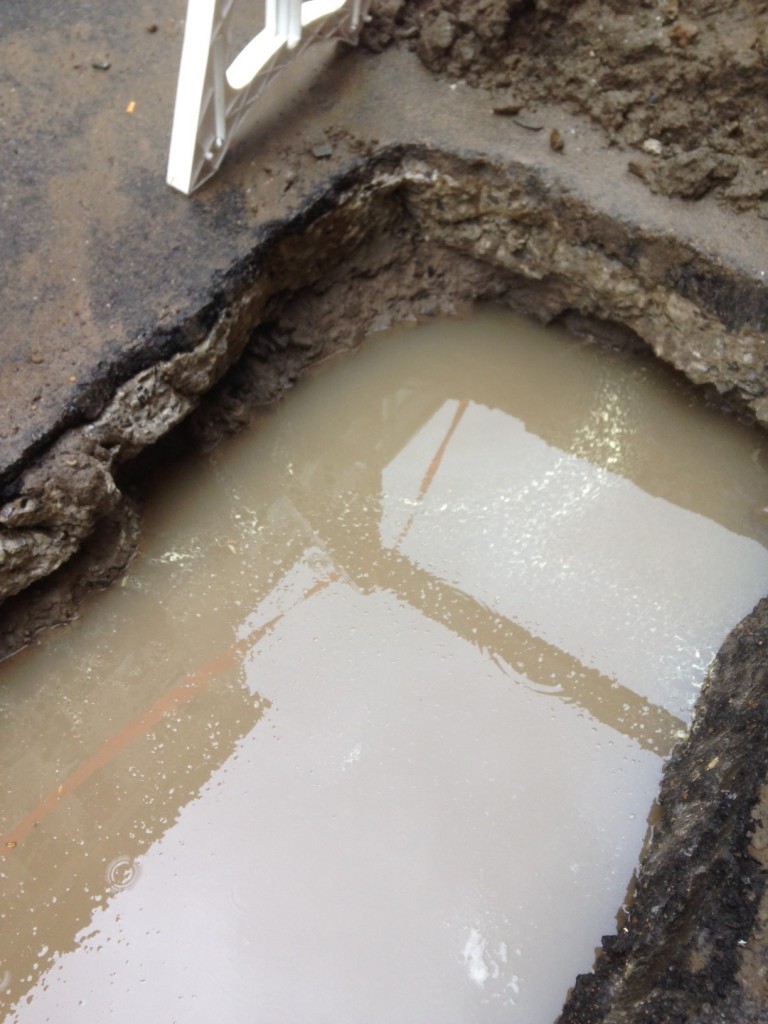 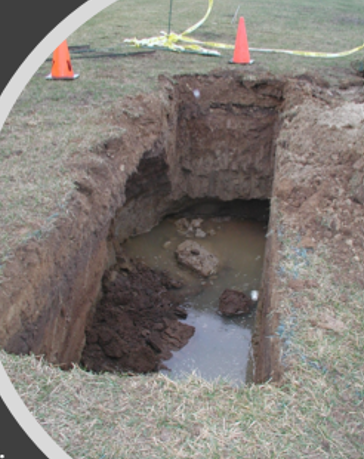 Look for Standing Water
[Speaker Notes: LOOK
What other things should we be looking for?
Other utilities 
Adjacent structures- needing support systems
 Air monitoring- O2, H2S, Methane]
Air Monitoring
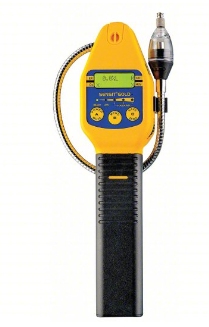 Where oxygen deficiency (atmospheres containing less than 19.5 percent oxygen) or a hazardous atmosphere exists or could reasonably be expected to exist, such as in excavations in landfill areas or excavations in areas where hazardous substances are stored nearby, the atmospheres in the excavation shall be tested before employees enter excavations greater than 4 feet in depth.
[Speaker Notes: competent person expected to determi]
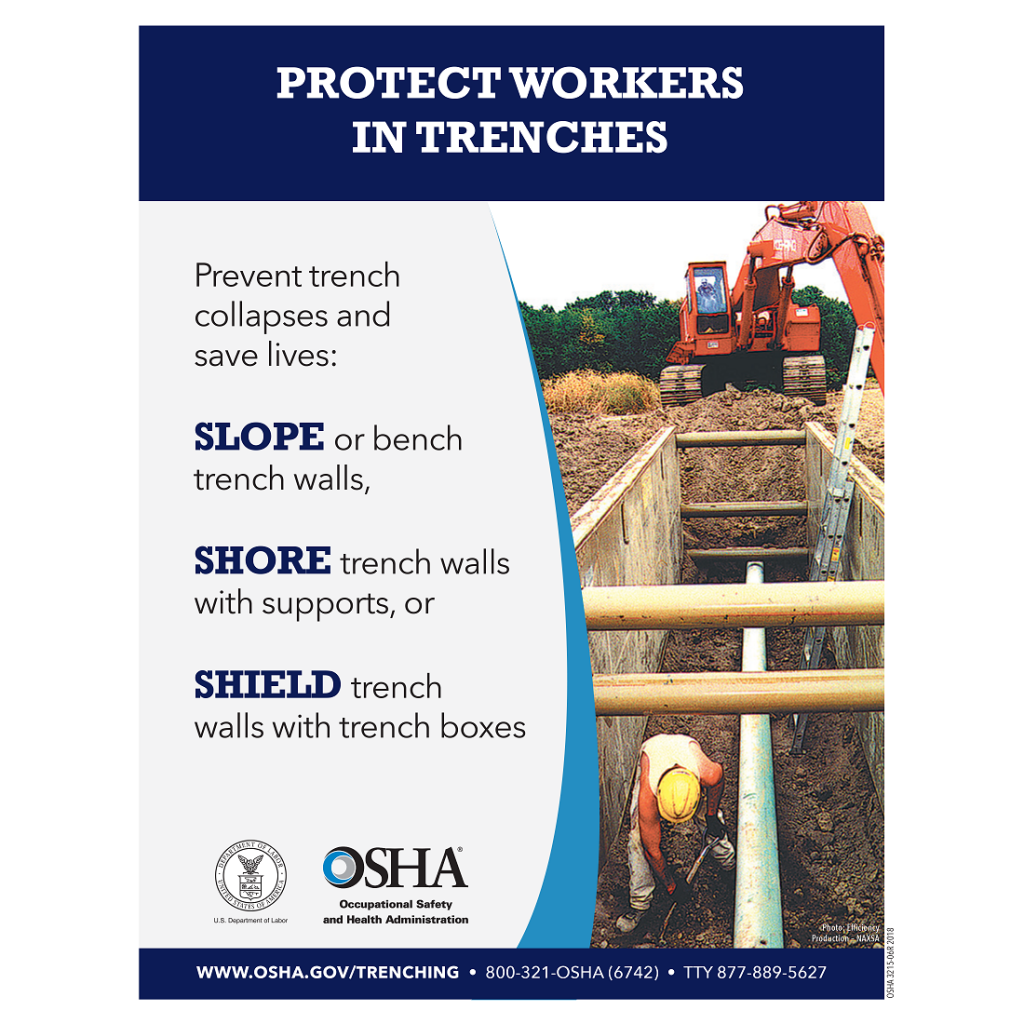 [Speaker Notes: Remember- slope, shore or shield. When in doubt, check-in with the competent person on-site. OSHA requires that there be a “Competent Person” present whenever a worker enters a trench or excavation]
BEST PRACTICES FOR YOUR SAFETY
Stay out of the Swing Area
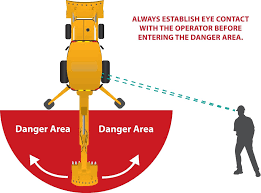 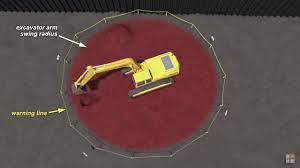 [Speaker Notes: Our Company Policy- Workers shall not be in a trench within the swing area during excavation.
Best practice for all 
As you approach make eye contact with operator
Ask for the equipment to be shut down
No high idle- accidental bump- injury]
Trench Cave In - YouTube
Who do our choices affect?
Emotional effects
Rescuers and family
[Speaker Notes: Ripple Effect:
today's decision effects more than just you as an individual. 

It effects your family, friends’, and co-workers in a way that will dramatically change one's life.
Father, Mom, Husband, Wife, Son, Daughter
Graduations, weddings, anniversary, hunting, camping trips]
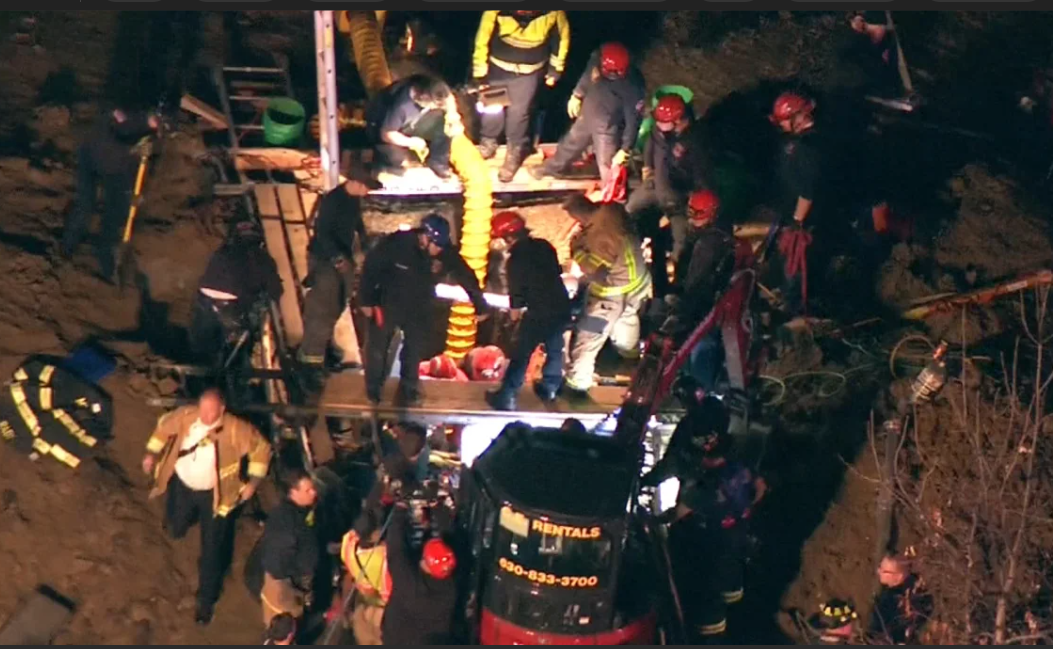 [Speaker Notes: In the event of trench cave-in, majority of the time if becomes a body retrieval not a rescue.]
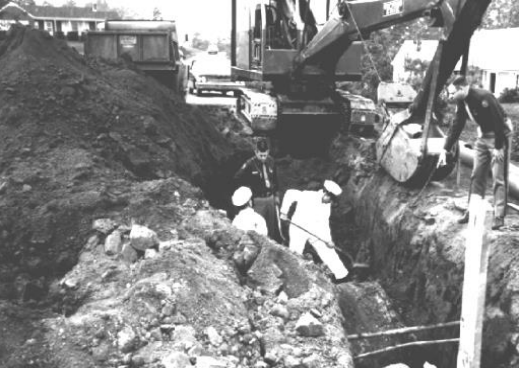 Thank You
[Speaker Notes: We have come along way since this picture]